L’offerta Mepa per beni e servizi

Schede iniziative
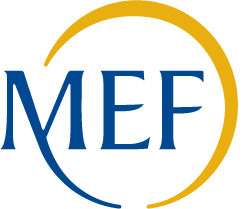 Indice
MePA Beni e Servizi
Beni (1/6)
MERCATO ELETTRONICO
Beni
L’iniziativa offre la possibilità di acquistare tutti i prodotti offerti all'interno del Mercato Elettronico della P.A. Il bando è organizzato in categorie merceologiche e raccoglie le offerte di numerosi fornitori per soddisfare ogni possibile esigenza di acquisto sotto soglia.
Vantaggi
Categorie
87
Attiva dal
25/05/2022
I vantaggi dell’iniziativa sono quelli tipici del Mercato Elettronico:
Riduzione di costi e tempi di acquisto
Copertura dei fabbisogni della domanda sotto soglia delle P.A. 
Negoziazione diretta con i fornitori di tempi, prezzi e condizioni
Possibilità di tracciare gli acquisti e quindi di controllare la spesa, eliminando ogni supporto cartaceo
Soglia comunitaria
sotto soglia
Modalità di acquisto
Ordine diretto, Richiesta di offerta, Trattativa diretta
Numeri
36.295 operatori economici abilitati
49.996 negoziazioni
66.060 ordini diretti
Link utili
Scheda riassuntiva
Legenda stati
Pubblicato
Aggiudicato
Attivo
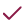 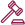 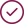 Sospeso
Revocato
Chiuso
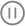 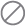 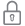 Categorie
87
Attivo per acquisti successivi
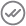 MERCEOLOGICHE
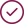 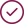 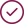 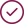 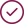 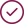 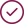 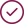 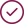 Legenda stati
Pubblicato
Aggiudicato
Attivo
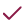 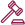 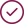 Sospeso
Revocato
Chiuso
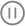 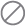 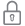 Categorie
87
Attivo per acquisti successivi
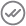 MERCEOLOGICHE
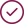 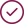 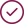 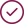 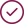 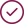 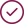 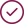 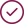 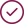 Legenda stati
Pubblicato
Aggiudicato
Attivo
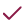 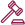 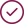 Sospeso
Revocato
Chiuso
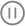 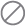 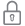 Categorie
87
Attivo per acquisti successivi
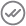 MERCEOLOGICHE
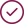 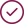 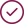 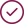 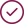 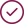 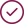 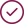 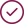 Legenda stati
Pubblicato
Aggiudicato
Attivo
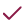 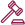 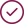 Sospeso
Revocato
Chiuso
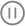 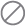 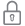 Categorie
87
Attivo per acquisti successivi
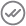 MERCEOLOGICHE
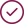 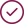 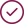 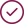 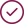 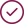 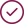 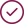 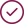 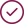 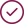 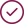 Legenda stati
Pubblicato
Aggiudicato
Attivo
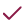 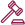 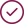 Sospeso
Revocato
Chiuso
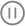 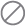 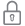 Categorie
87
Attivo per acquisti successivi
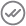 MERCEOLOGICHE
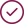 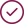 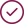 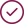 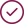 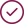 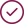 Beni (6/6)
Servizi (1/7)
MERCATO ELETTRONICO
Servizi
L’iniziativa offre la possibilità di acquistare tutti i servizi offerti all'interno del Mercato Elettronico della P.A. Il bando è organizzato in categorie merceologiche e raccoglie le offerte di numerosi fornitori per soddisfare ogni possibile esigenza di acquisto sotto soglia
Vantaggi
I vantaggi dell’iniziativa sono quelli tipici del Mercato Elettronico:
Riduzione di costi e tempi di acquisto
Copertura dei fabbisogni della domanda sotto soglia delle P.A. 
Negoziazione diretta con i fornitori di tempi, prezzi e condizioni
Possibilità di tracciare gli acquisti e quindi di controllare la spesa, eliminando ogni supporto cartaceo
Categorie
131
Attiva dal
25/05/2022
Soglia comunitaria
sotto soglia
Modalità di acquisto
Ordine diretto, Richiesta di offerta, Trattativa diretta
Numeri
66.539 operatori economici abilitati
31.263 negoziazioni
12.278 ordini diretti
Link utili
Scheda riassuntiva
Legenda stati
Pubblicato
Aggiudicato
Attivo
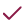 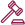 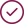 Sospeso
Revocato
Chiuso
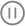 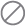 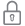 Categorie
131
Attivo per acquisti successivi
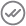 MERCEOLOGICHE
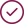 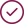 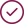 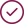 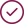 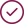 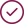 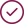 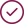 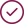 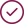 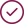 Legenda stati
Pubblicato
Aggiudicato
Attivo
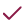 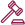 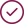 Sospeso
Revocato
Chiuso
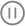 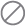 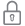 Categorie
131
Attivo per acquisti successivi
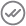 MERCEOLOGICHE
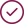 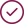 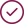 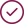 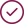 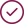 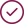 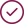 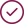 Legenda stati
Pubblicato
Aggiudicato
Attivo
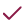 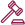 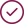 Sospeso
Revocato
Chiuso
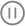 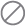 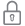 Categorie
131
Attivo per acquisti successivi
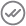 MERCEOLOGICHE
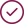 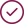 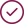 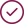 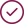 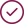 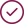 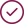 Legenda stati
Pubblicato
Aggiudicato
Attivo
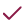 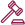 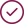 Sospeso
Revocato
Chiuso
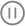 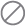 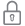 Categorie
131
Attivo per acquisti successivi
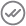 MERCEOLOGICHE
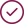 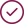 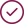 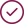 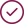 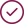 Legenda stati
Pubblicato
Aggiudicato
Attivo
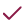 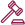 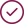 Sospeso
Revocato
Chiuso
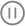 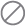 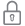 Categorie
131
Attivo per acquisti successivi
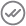 MERCEOLOGICHE
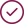 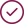 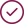 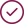 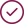 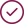 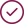 Legenda stati
Pubblicato
Aggiudicato
Attivo
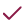 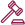 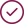 Sospeso
Revocato
Chiuso
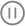 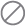 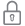 Categorie
131
Attivo per acquisti successivi
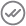 MERCEOLOGICHE
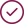 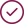 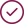 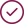 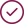 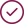 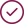 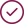 Servizi (7/7)